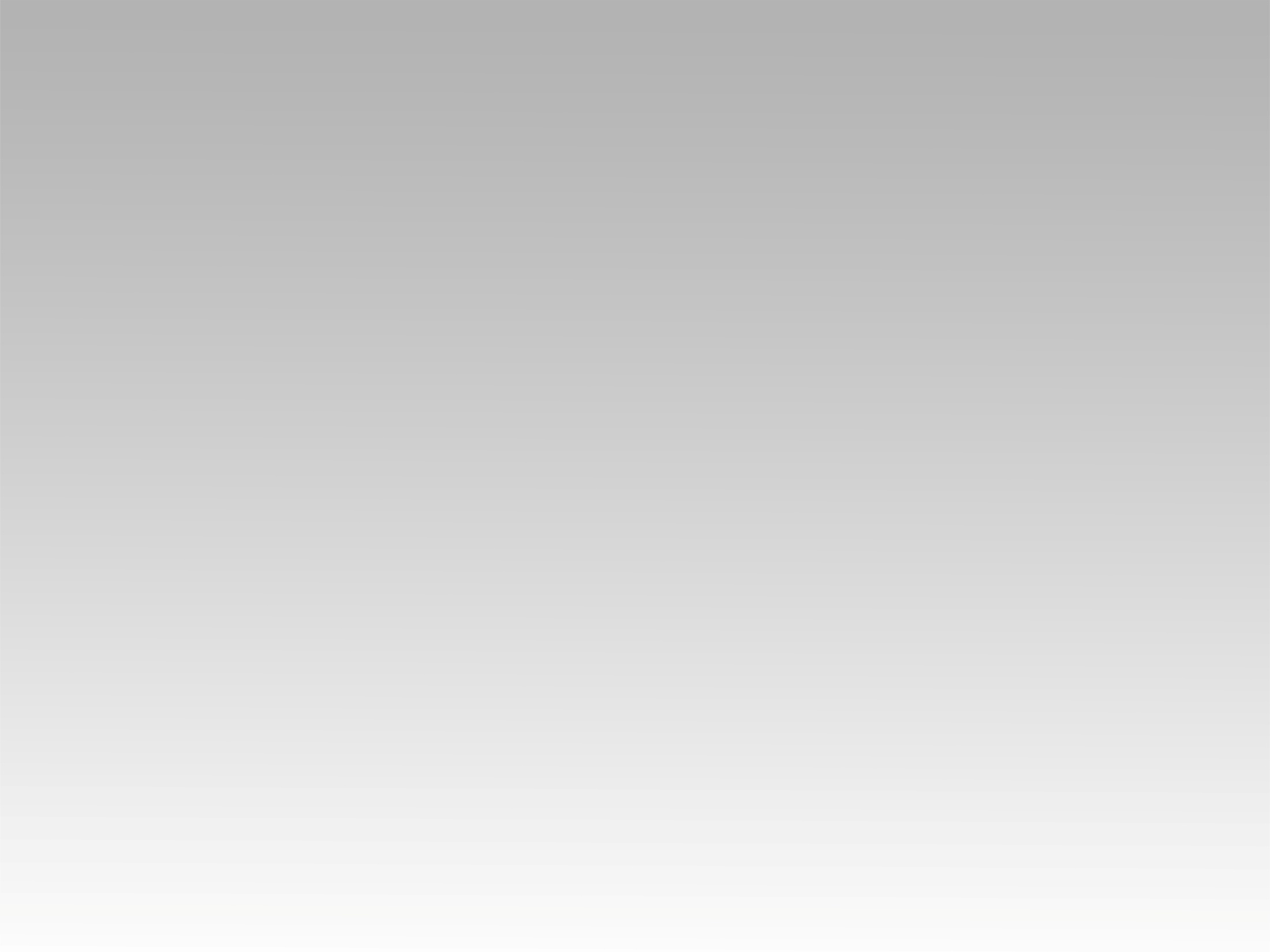 تـرنيـمـة
أنا حي بيك
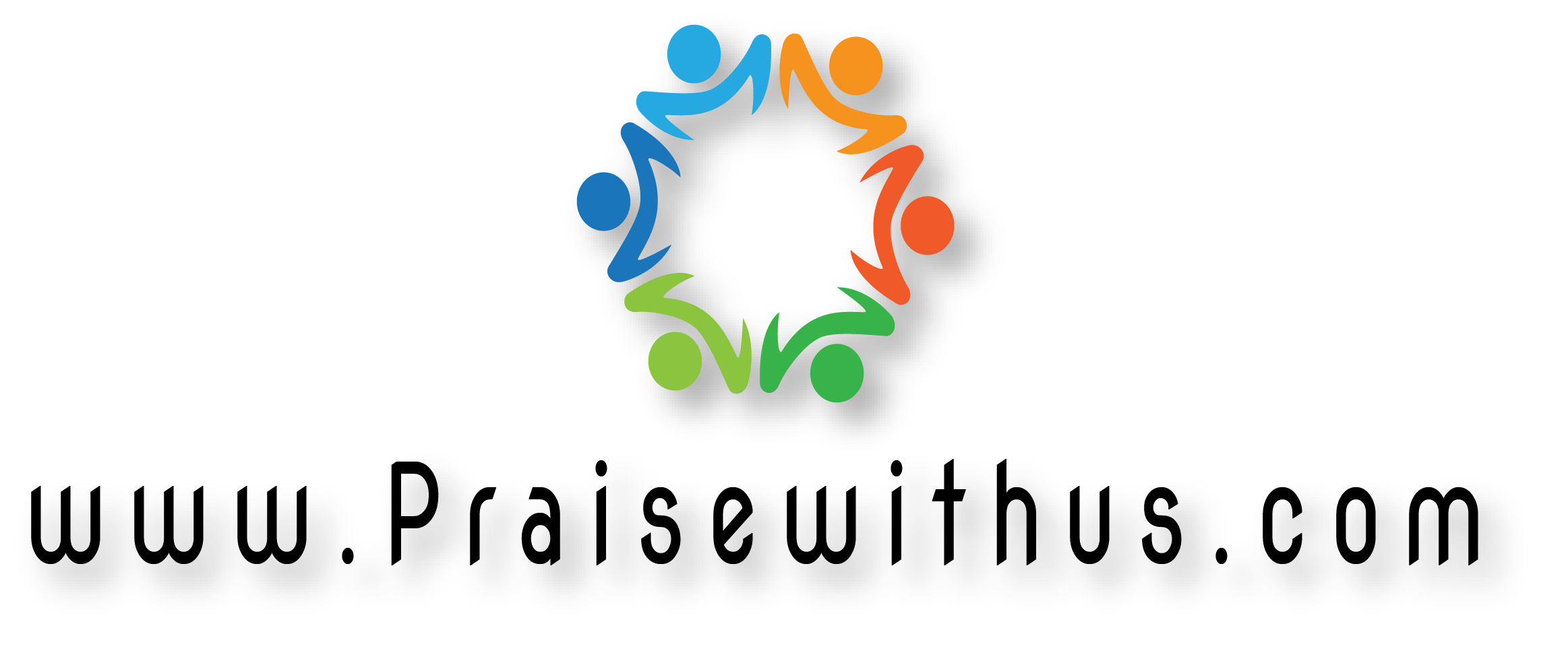 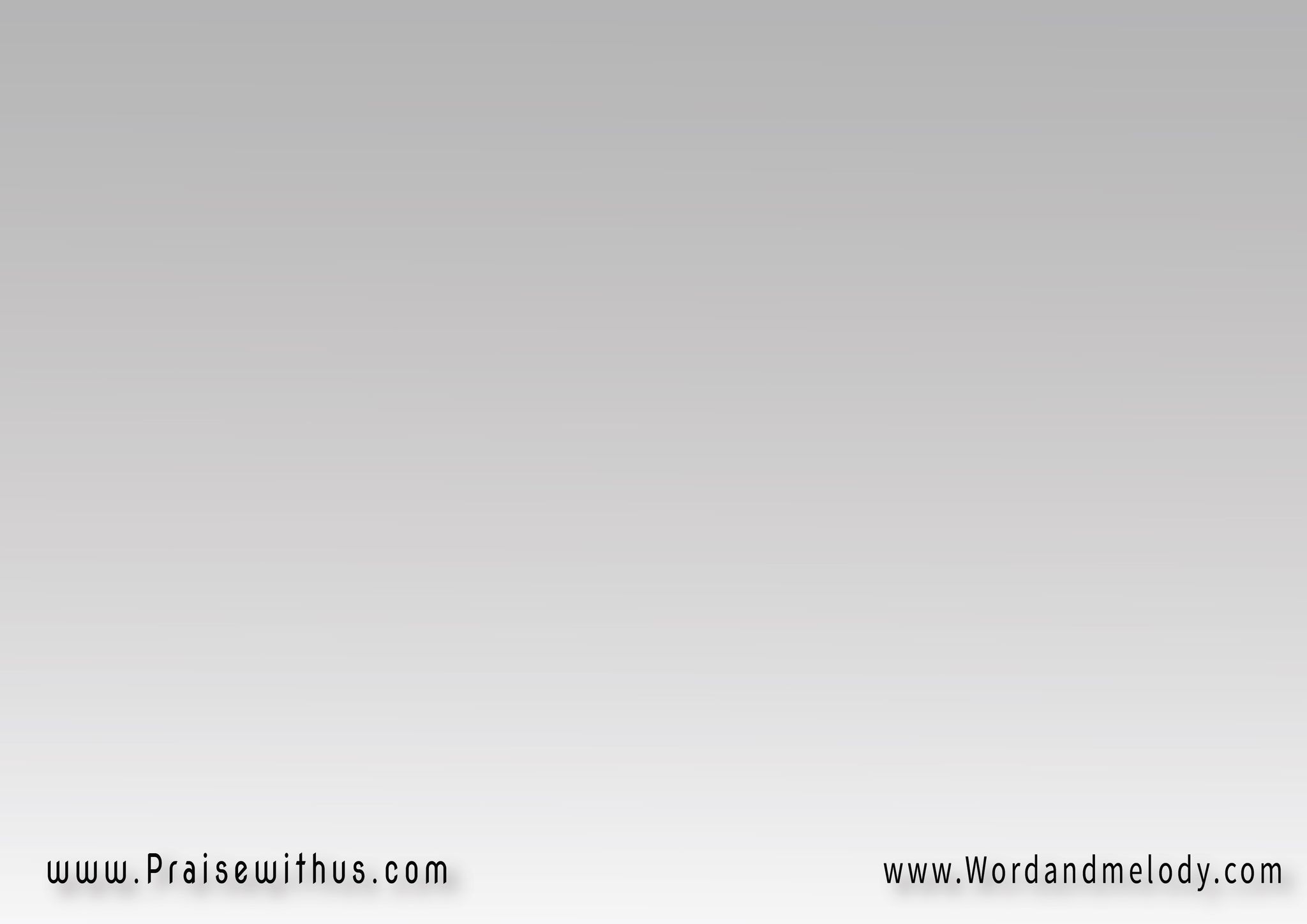 أنا حي بيك يا شمس الحياة
 متكون من تراب وروحي فى الاله
 يامن صنعتني وسكنت في (آه) 
وشيء بيشدني من أرضي للسماء
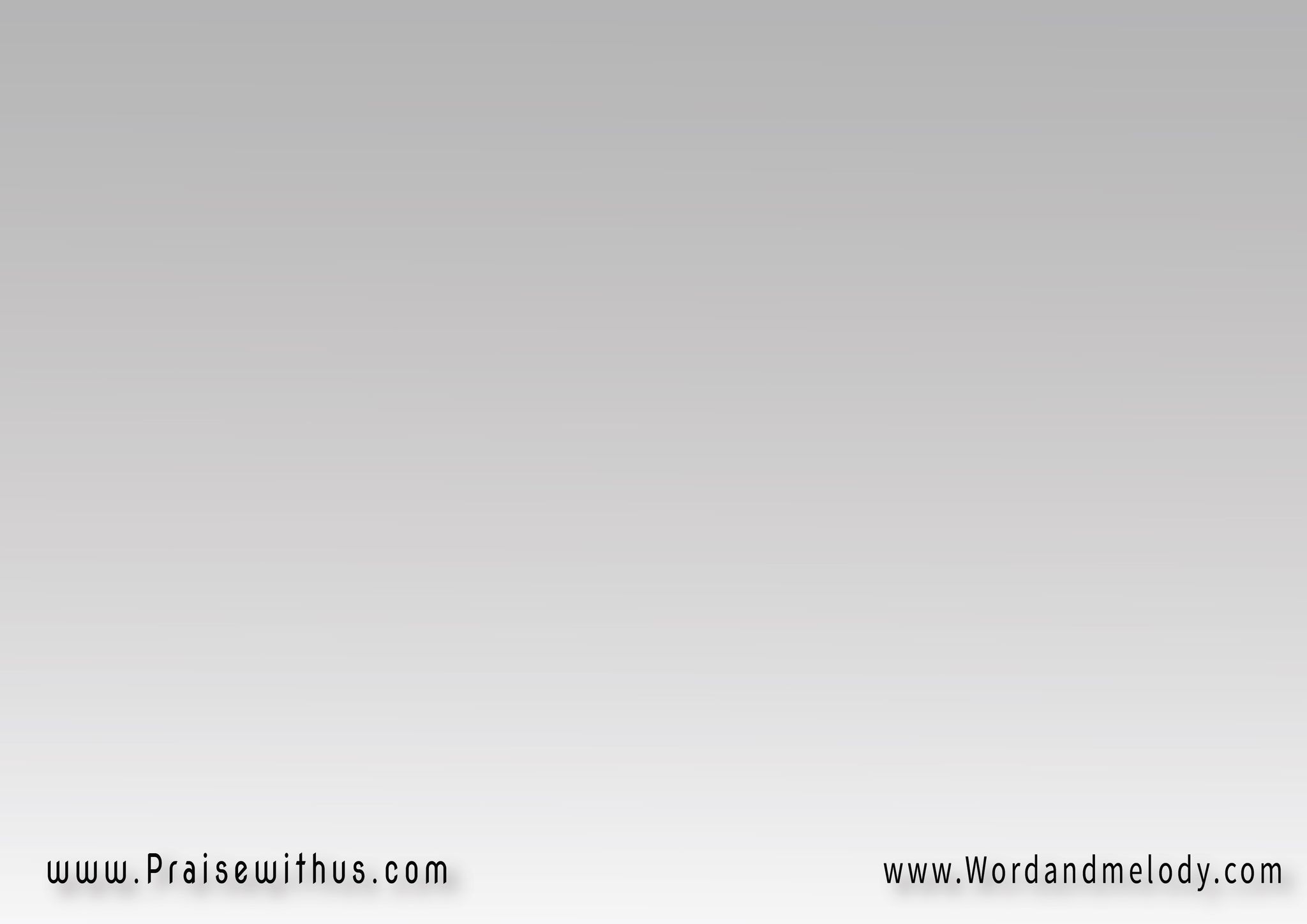 وياه محلاه تسبيح إنسان
 سـابـح لله وفــي مــرآه
 شايـف واخـد رايـح لله
 وشيء جواه بيزيد ويفيض
ويقـول الله يـا الله
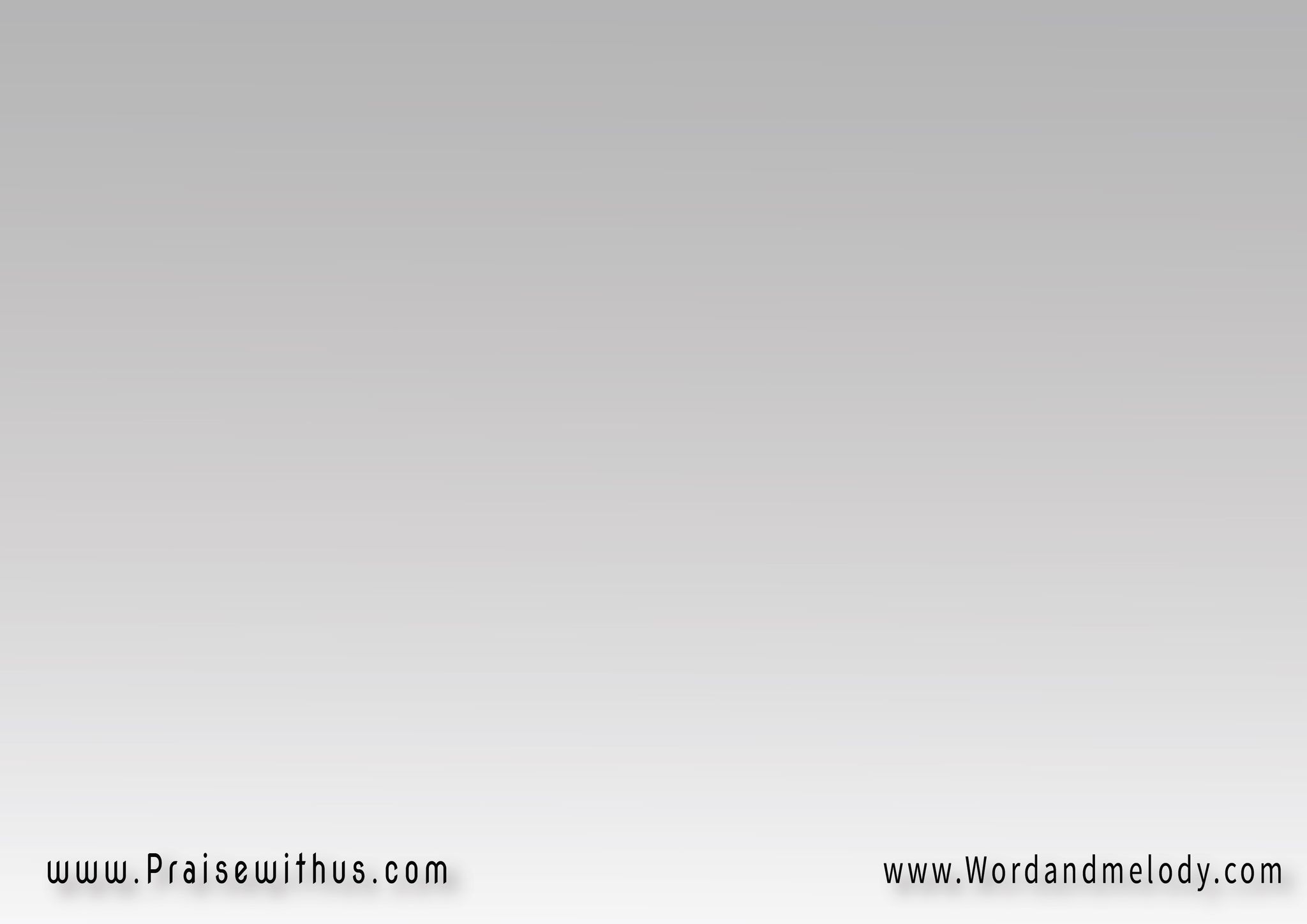 شهيقي وزفيري مرهون بنسمتك 
وتكويني ومصيري موجود بكلمتك 
قوللي أنا بحبك هالاقيني كلّي عندك 
وأما ترجعني ليَّ هارجع واشتاق لقربك
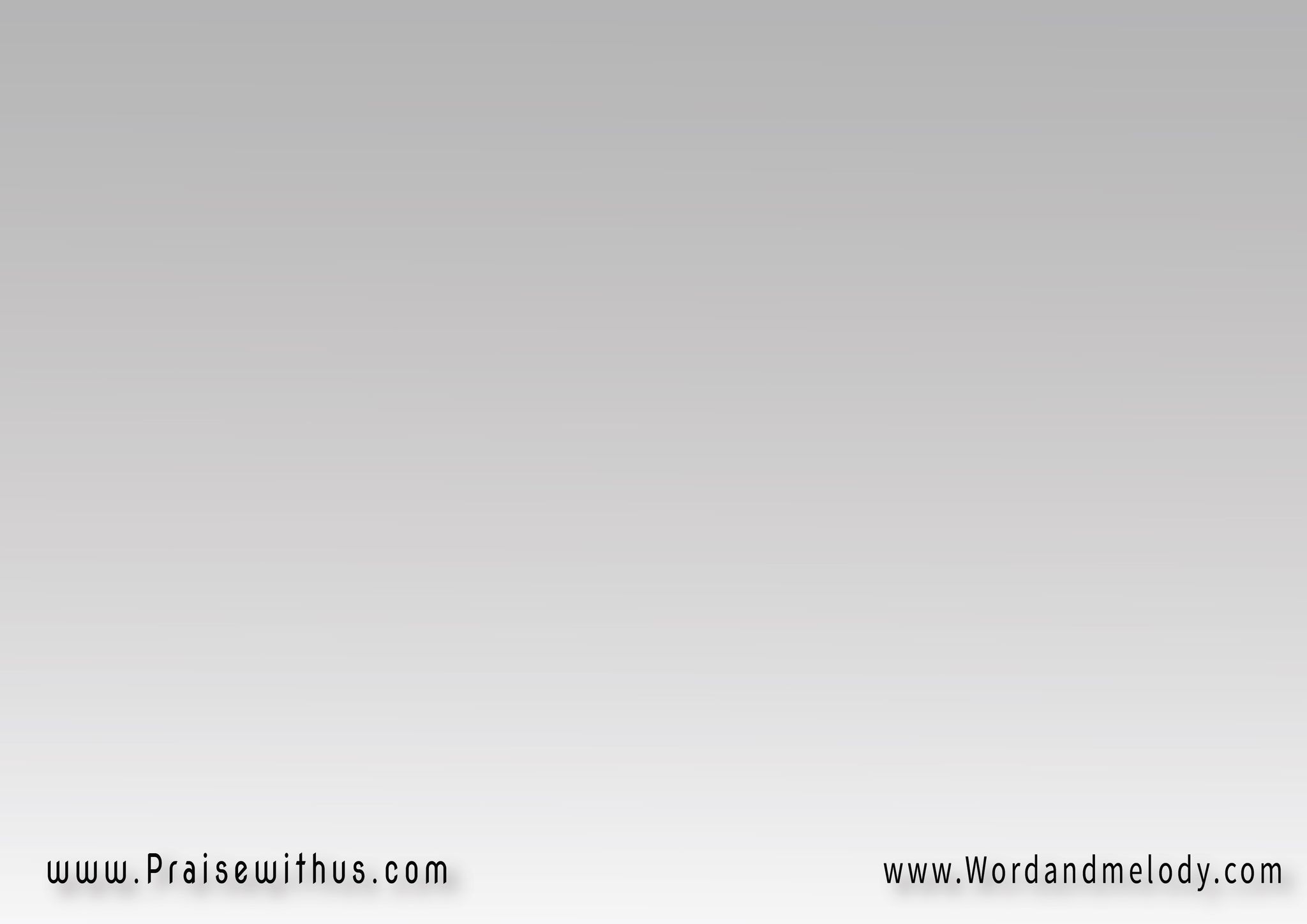 وياه محلاه تسبيح إنسان
 سـابـح لله وفــي مــرآه
 شايـف واخـد رايـح لله
 وشيء جواه بيزيد ويفيض
ويقـول الله يـا الله
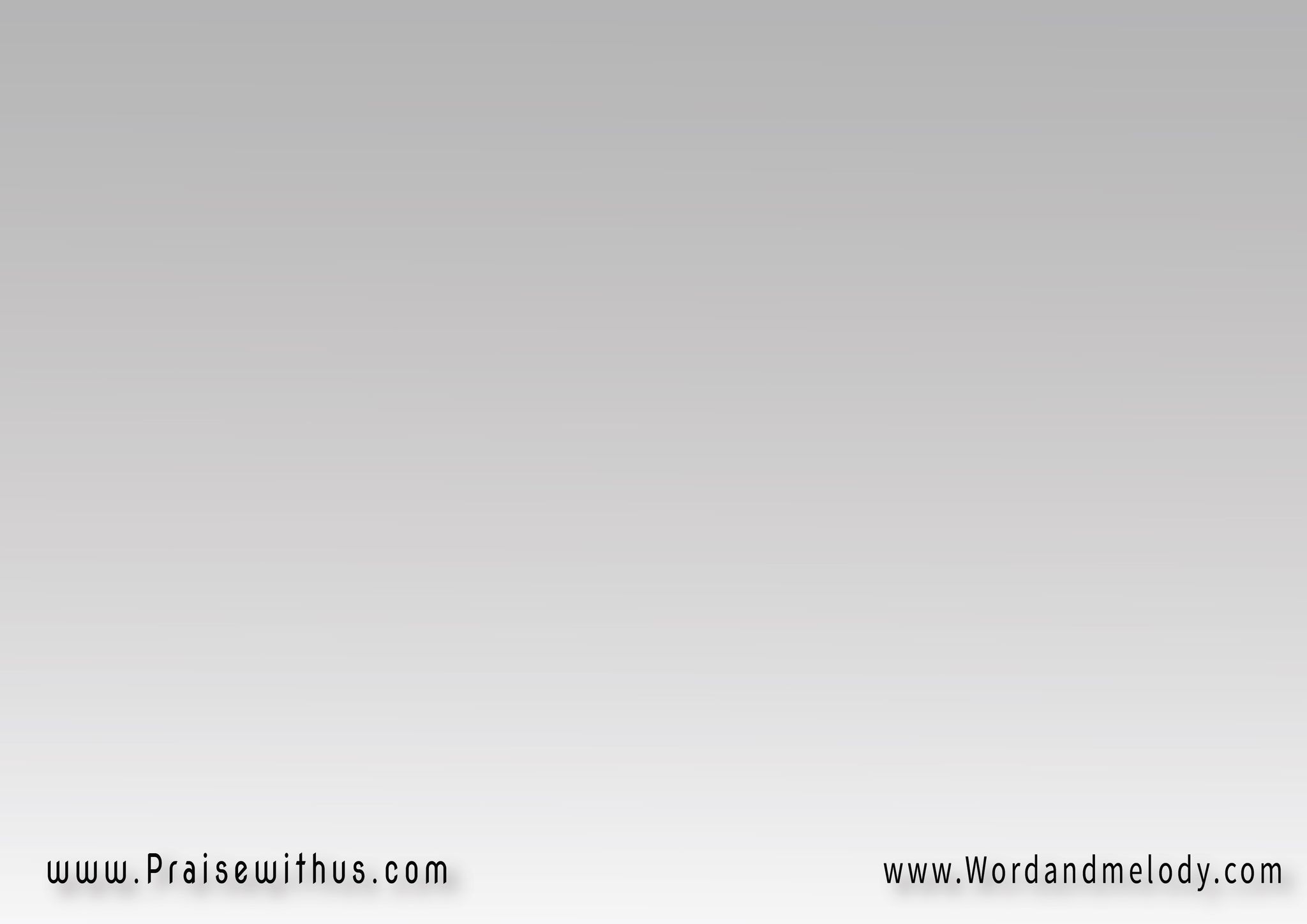 فى الحضرة أسألني فيني آلاقيني في اتجاه وجهك وآلاقي عيني مفتوحة بالصلاة 
مطرح ما القلب ساكن . باسكن على رجاء 
تتغير الأماكن وألبس سكن السماء
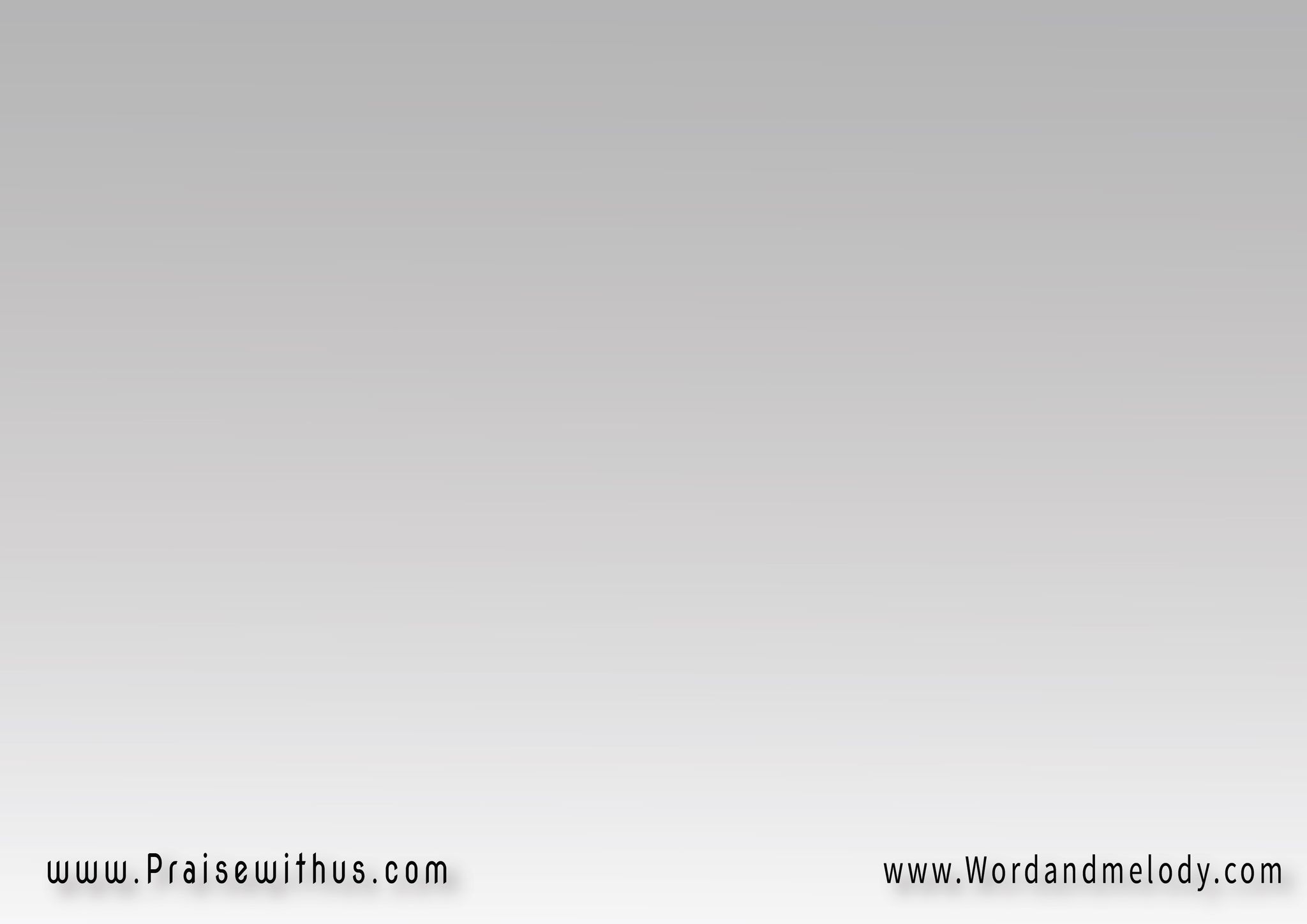 وياه محلاه تسبيح إنسان
 سـابـح لله وفــي مــرآه
 شايـف واخـد رايـح لله
 وشيء جواه بيزيد ويفيض
ويقـول الله يـا الله
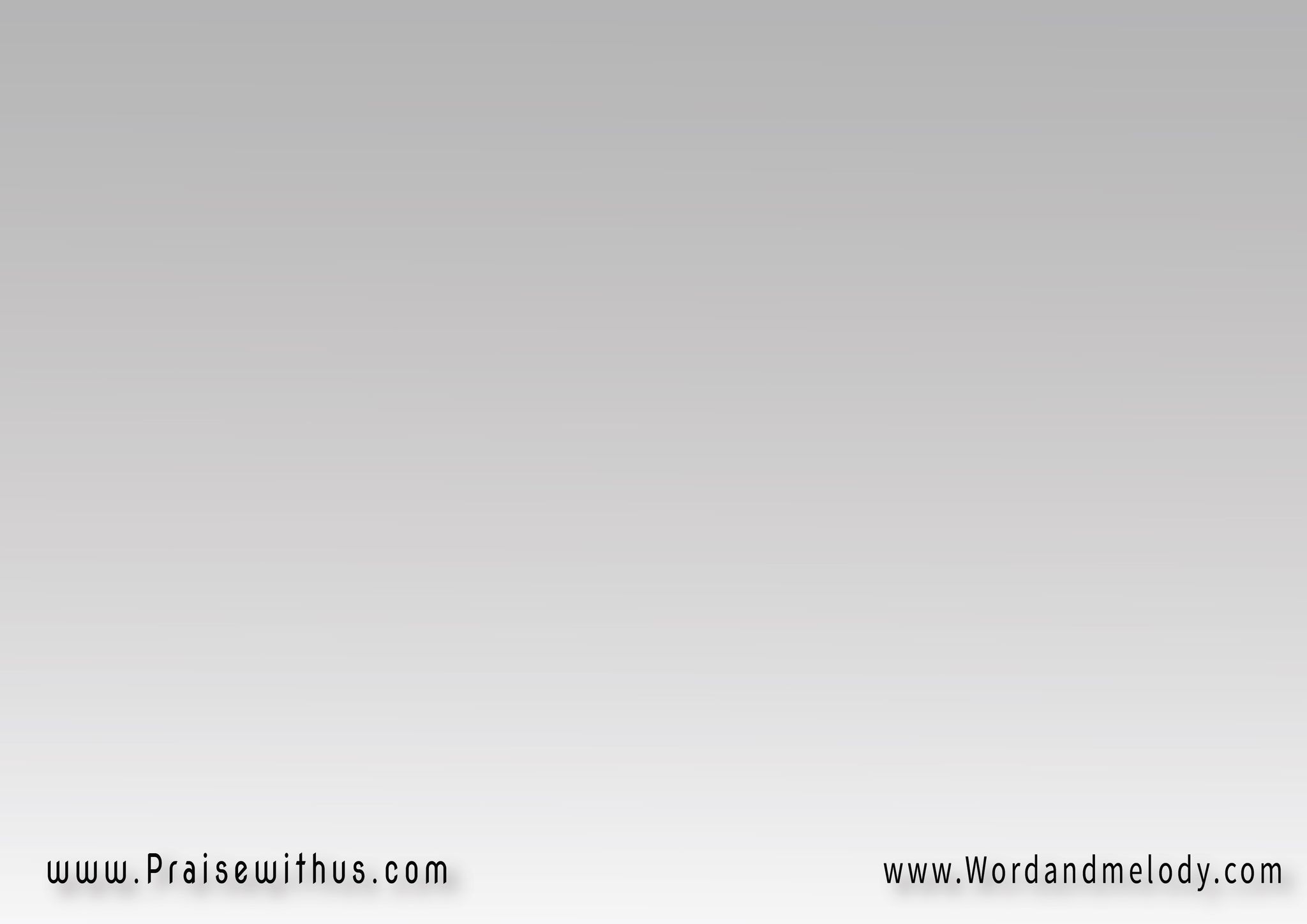 ويسافر بيّ نورك وأدوق في الرحلة شيء       من الحق في حضورك يشبعني في الطريق
وأهيم وأنا بغني في دواير من ضياء           يرقص قلبي وكأني طفل ف أيدين باباه
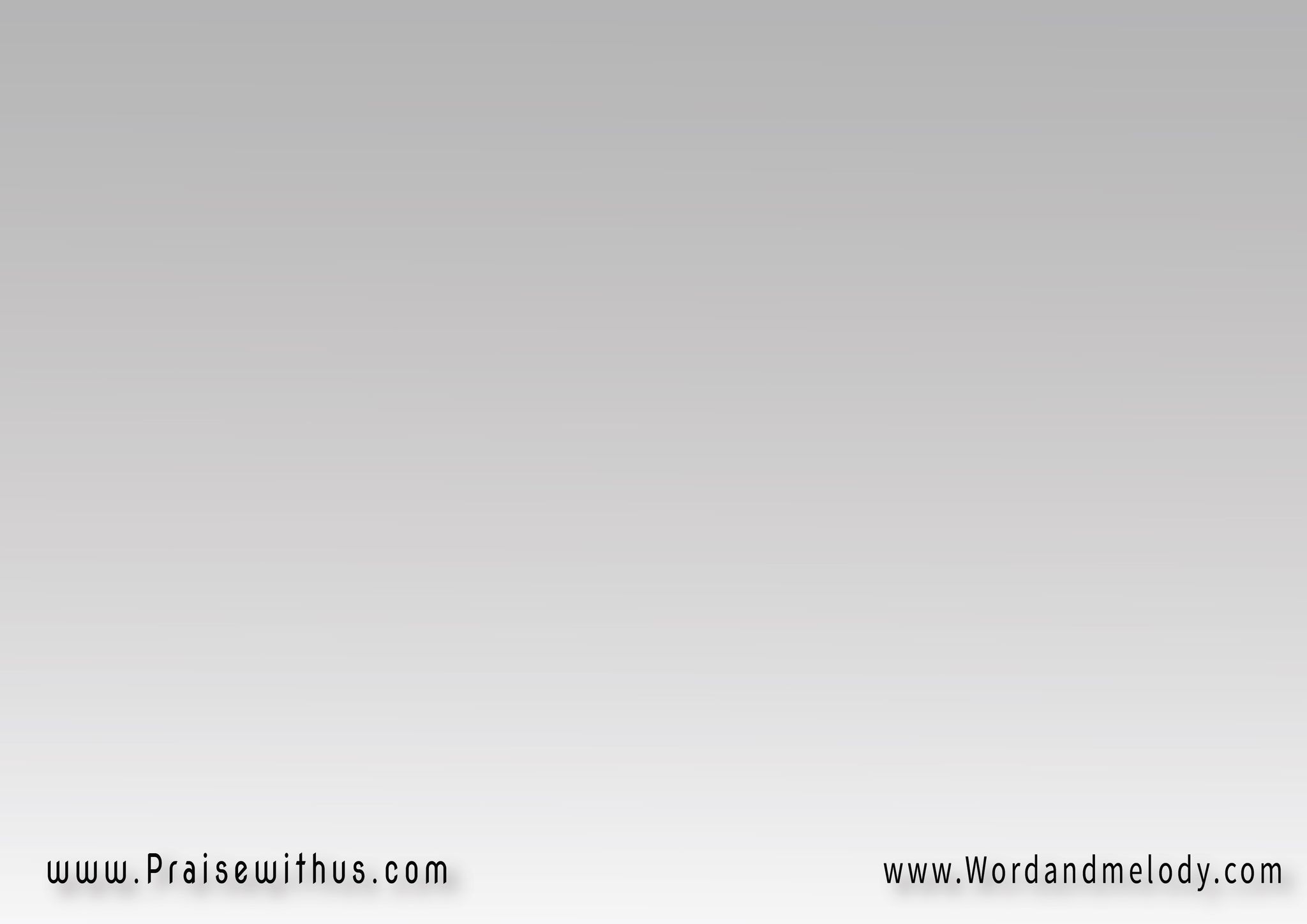 وياه محلاه تسبيح إنسان
 سـابـح لله وفــي مــرآه
 شايـف واخـد رايـح لله
 وشيء جواه بيزيد ويفيض
ويقـول الله يـا الله
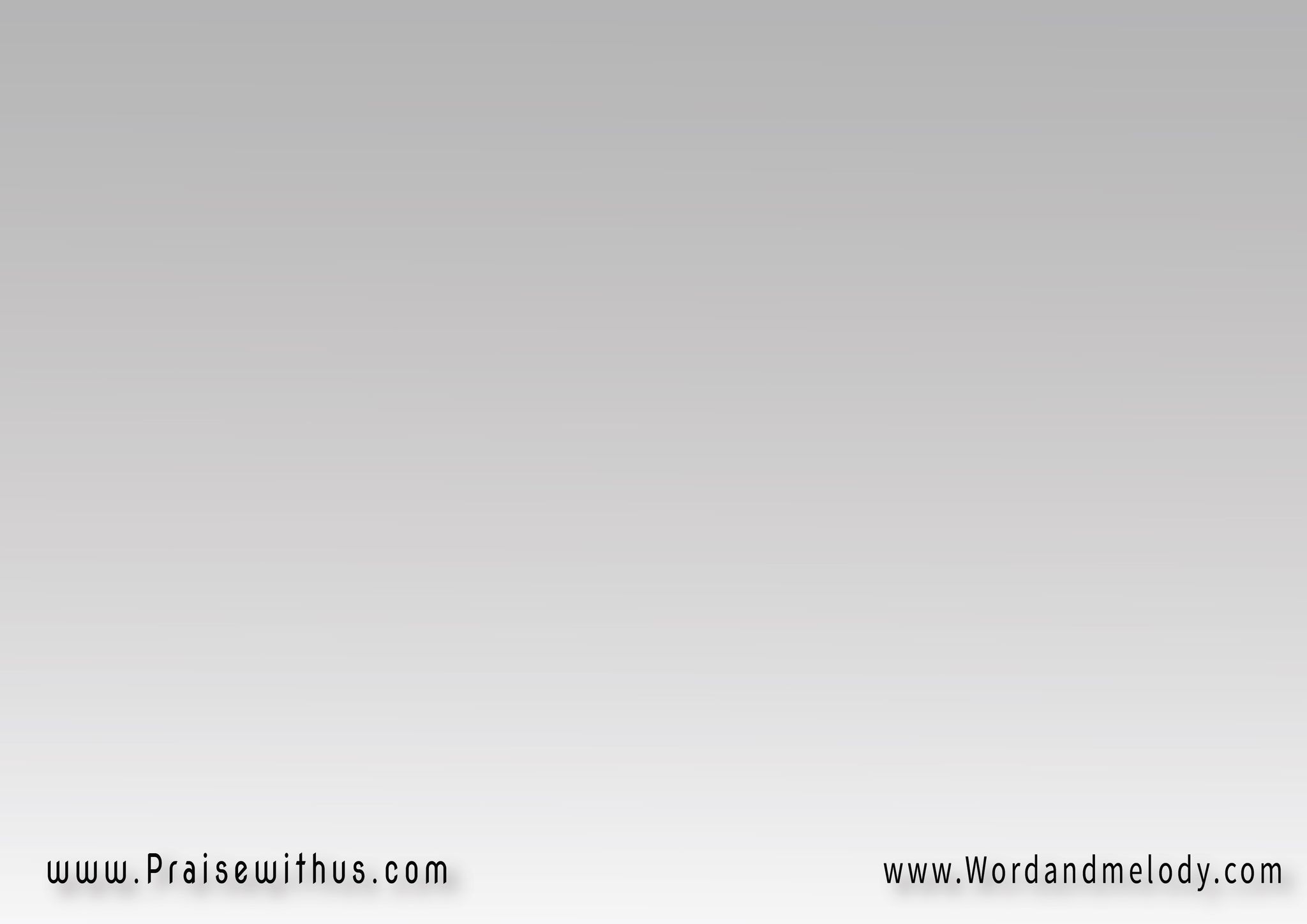 حبك عملني كائن بيعيش ع الحب فيك            ويتدفَّى المهابة ويروح بمخافة ليك
جمراتك تحمي قلب العابد من أي موت          لما يريدك ويقبل يموت حب في سكوت
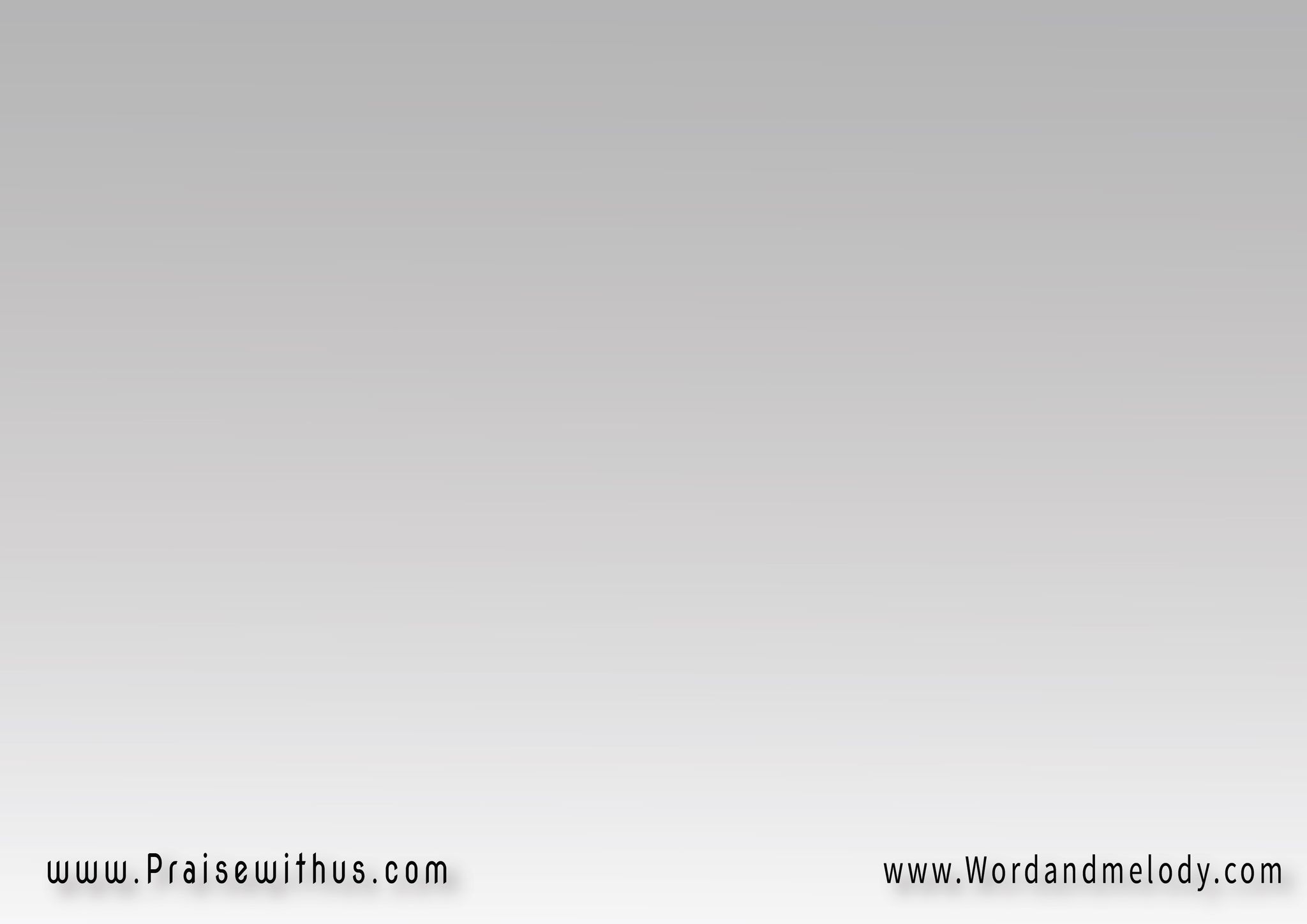 وياه محلاه تسبيح إنسان
 سـابـح لله وفــي مــرآه
 شايـف واخـد رايـح لله
 وشيء جواه بيزيد ويفيض
ويقـول الله يـا الله
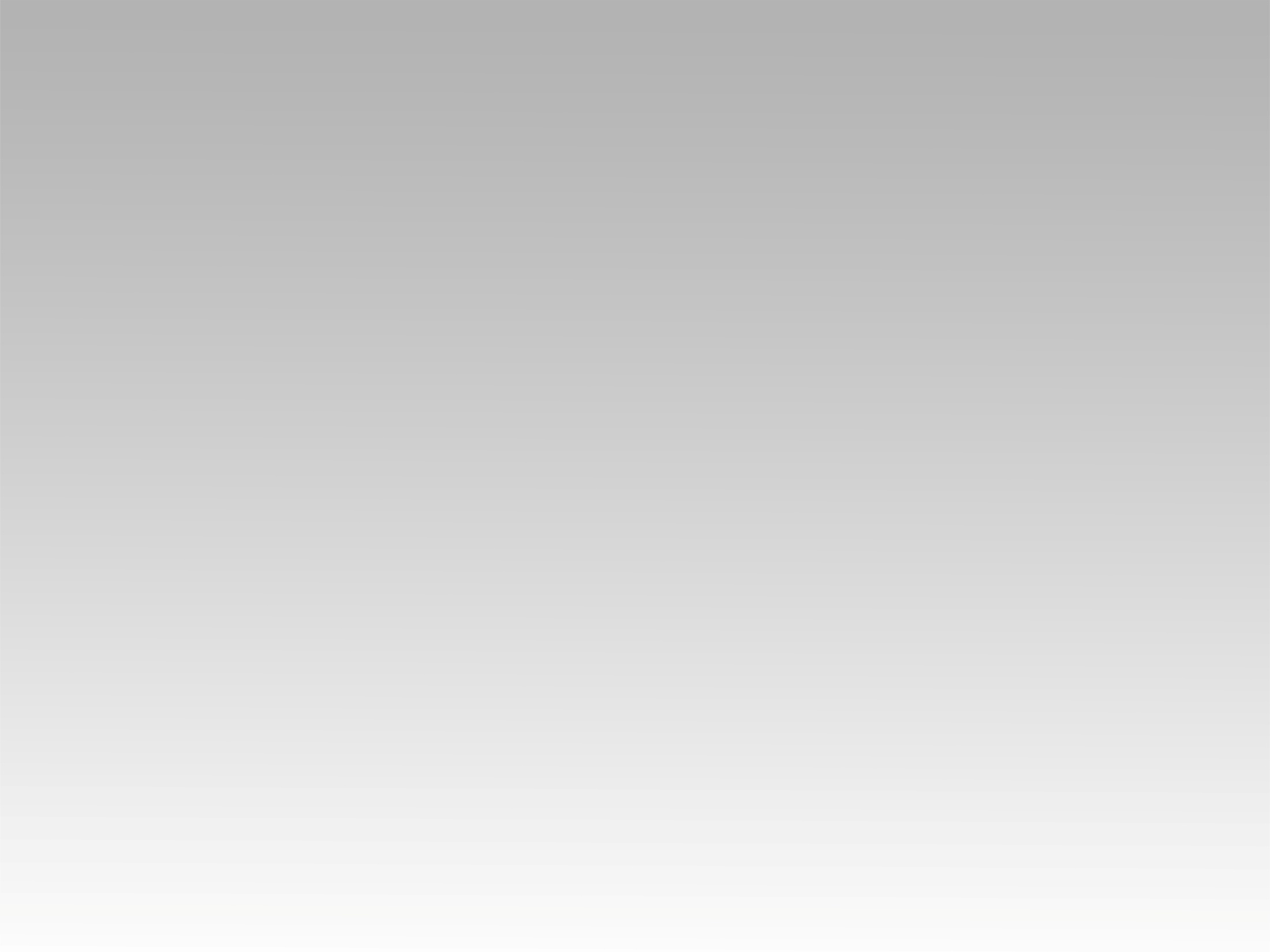 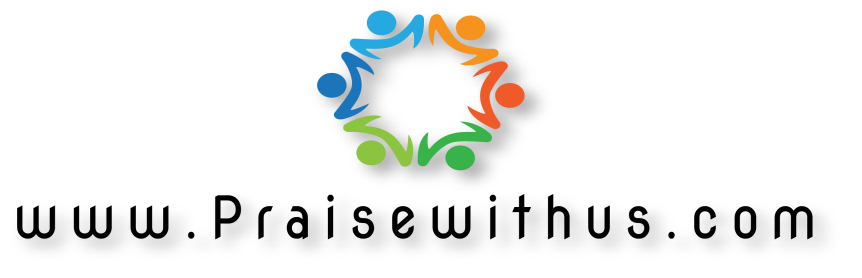